Cooking Class at LIR
February 2023
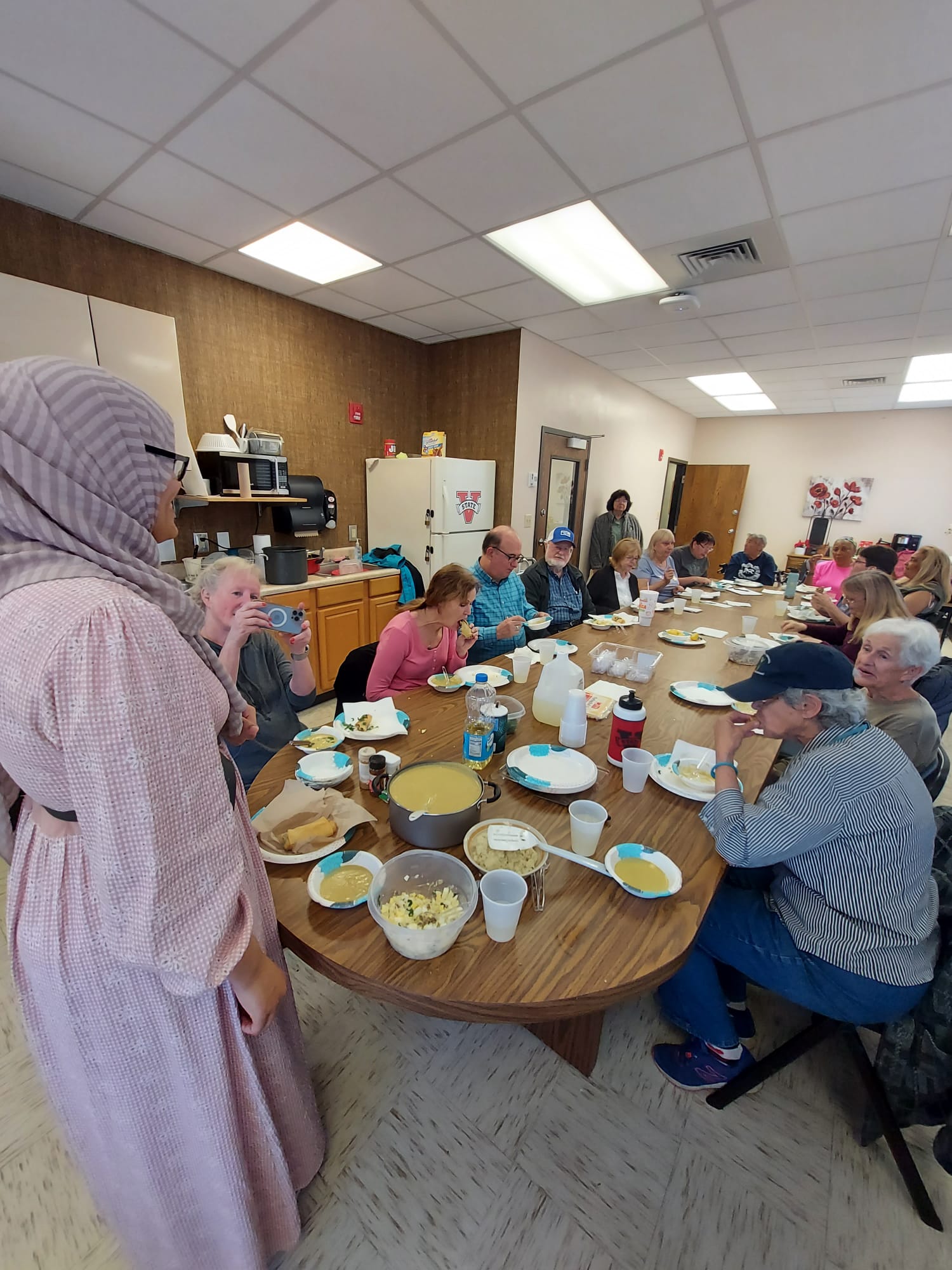 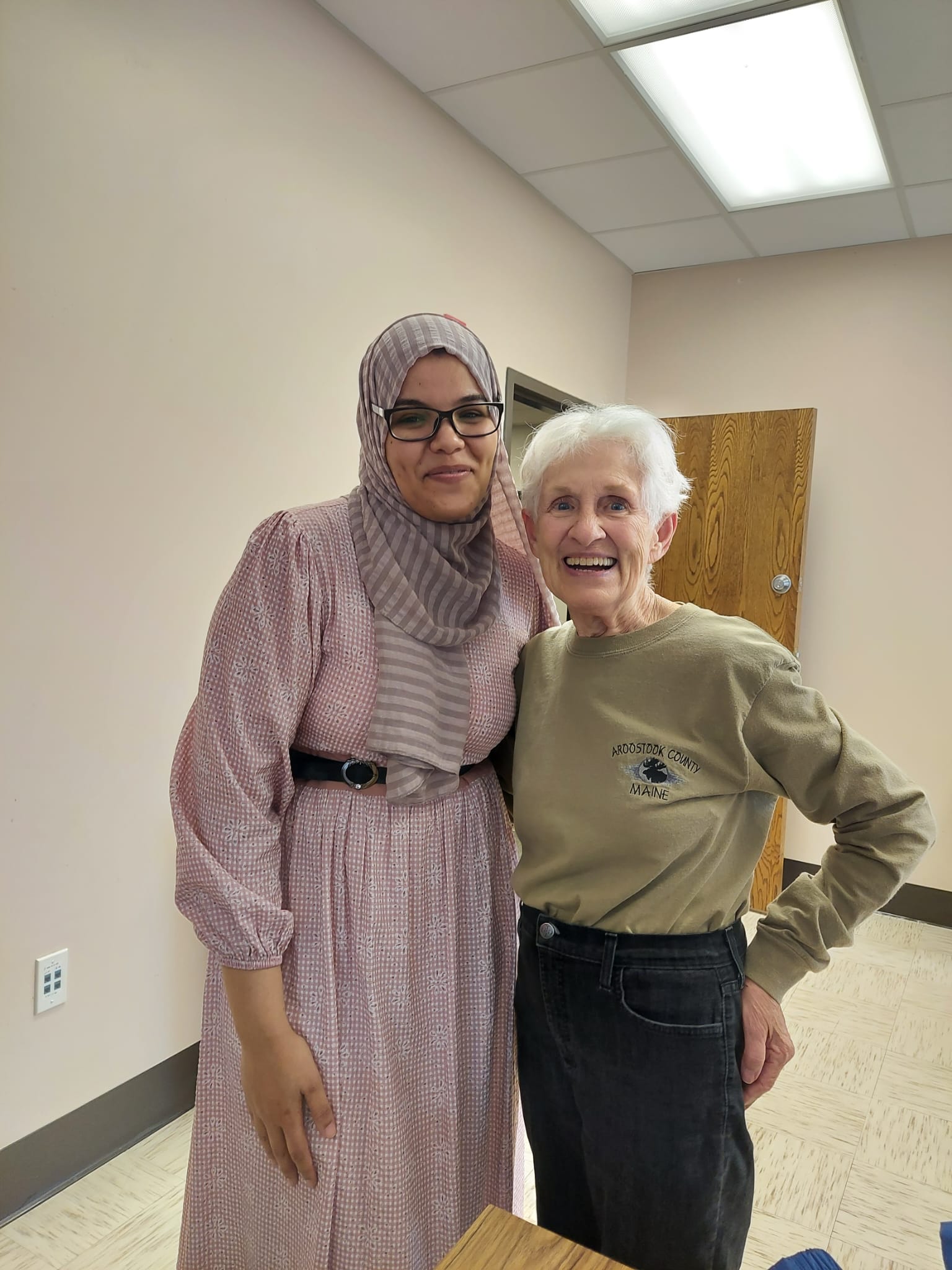 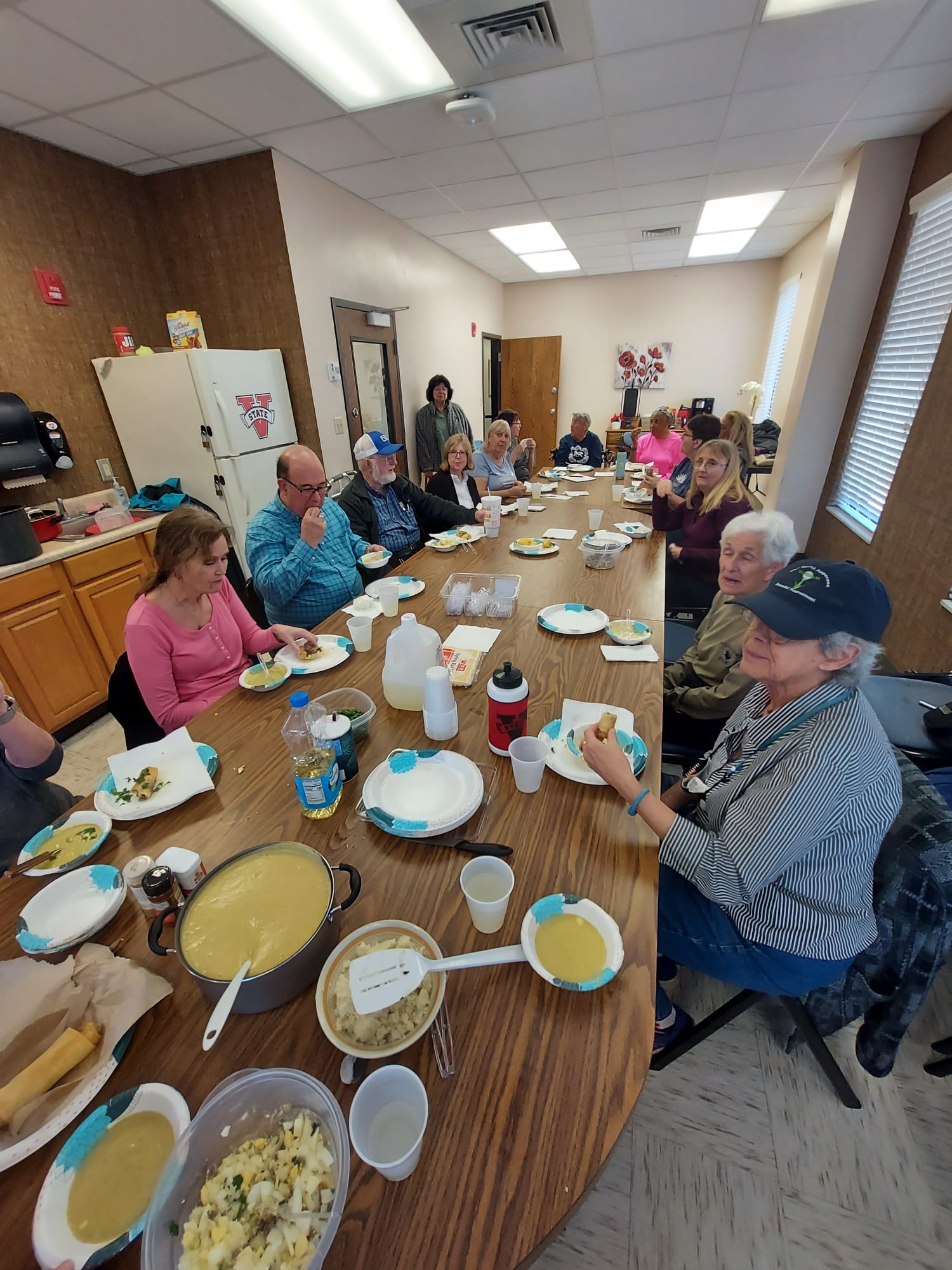 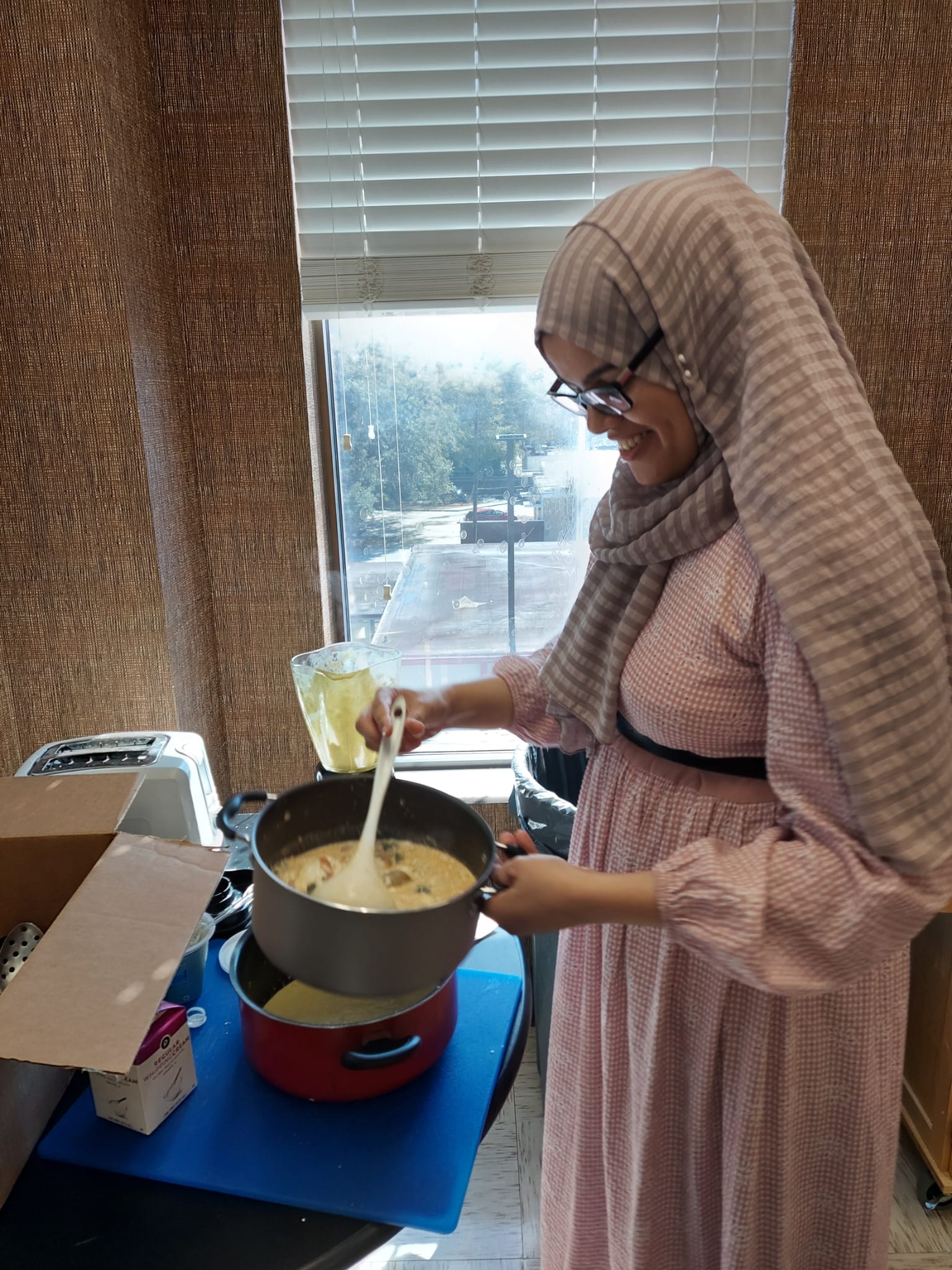 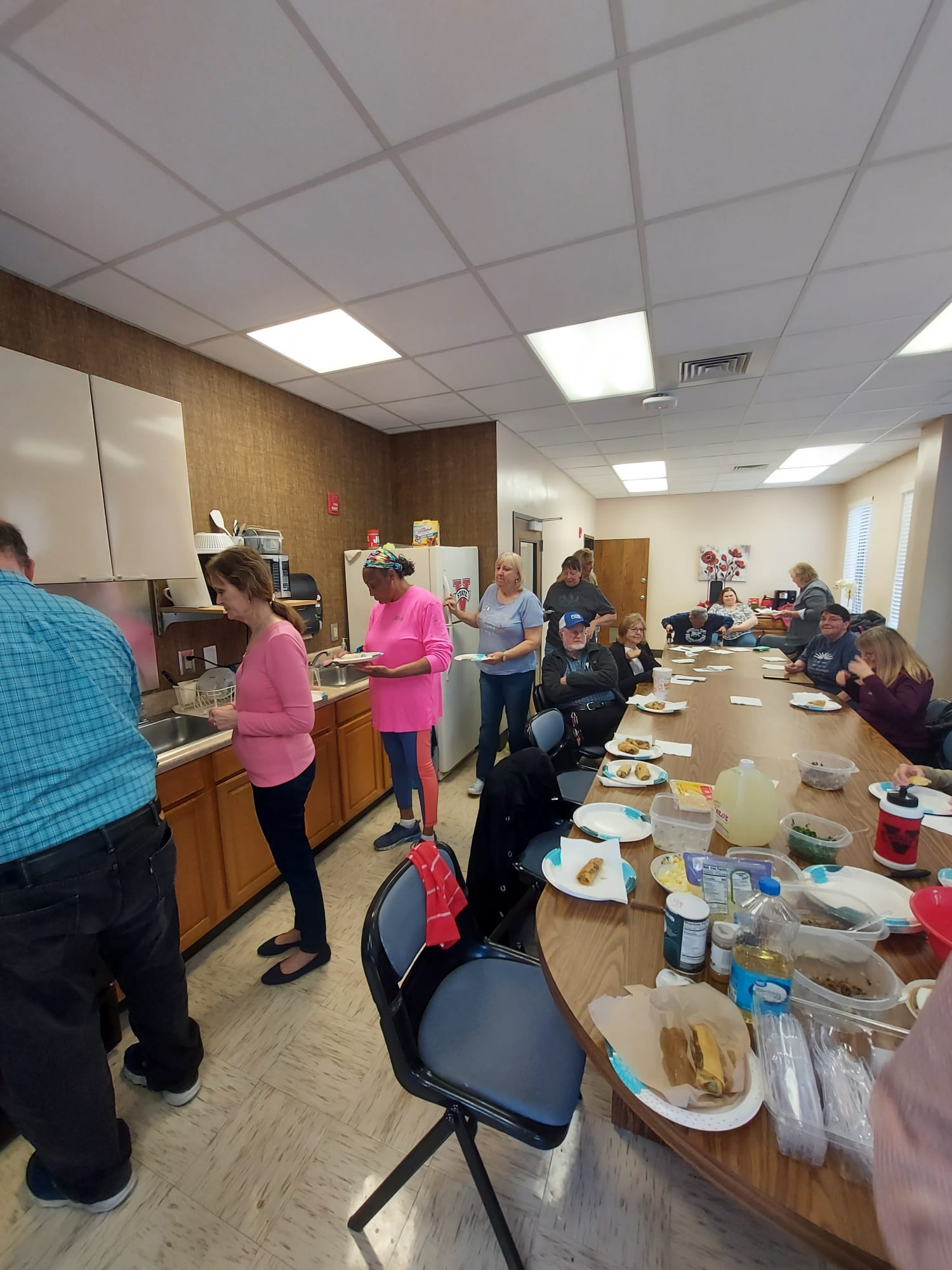 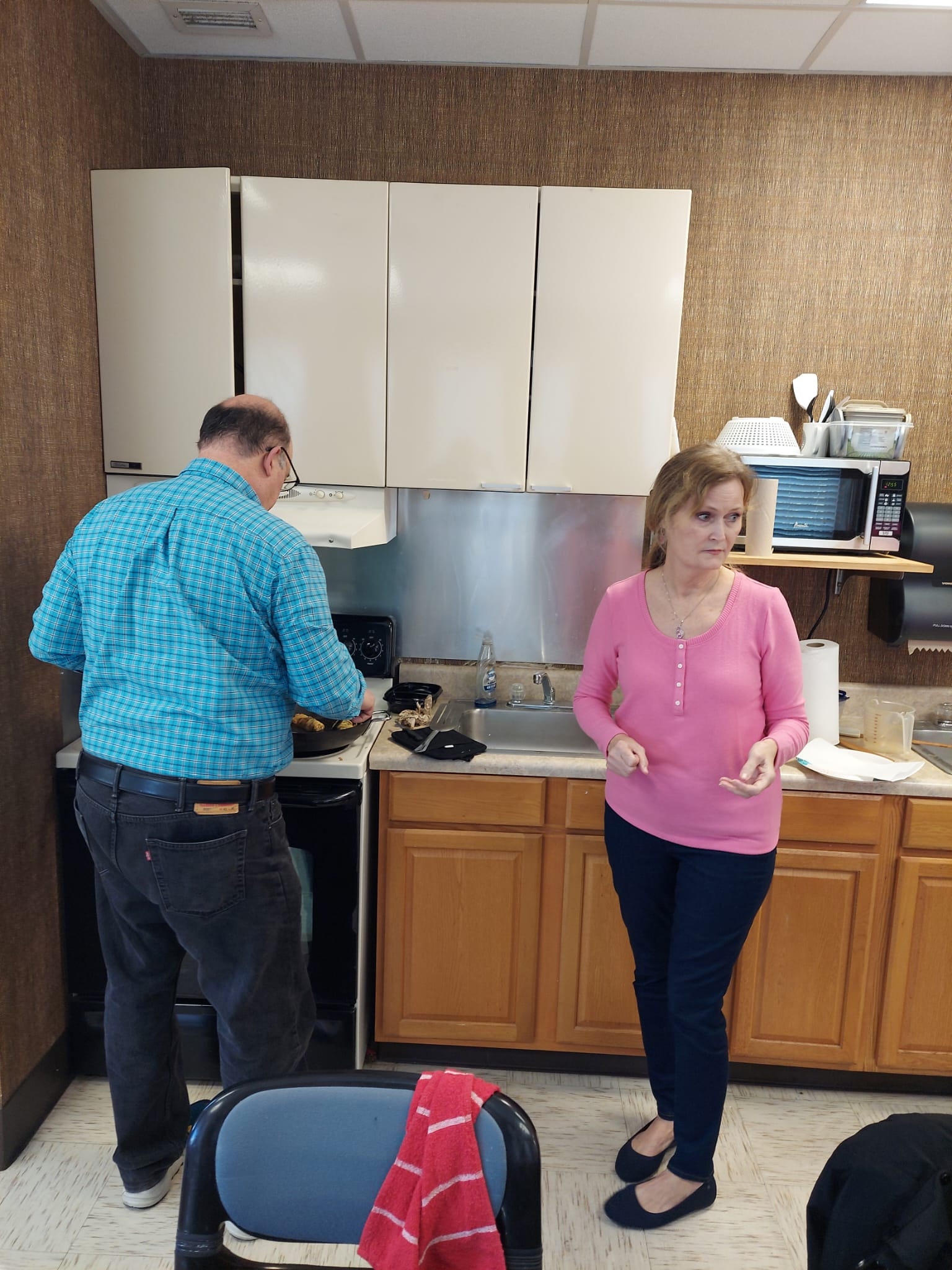 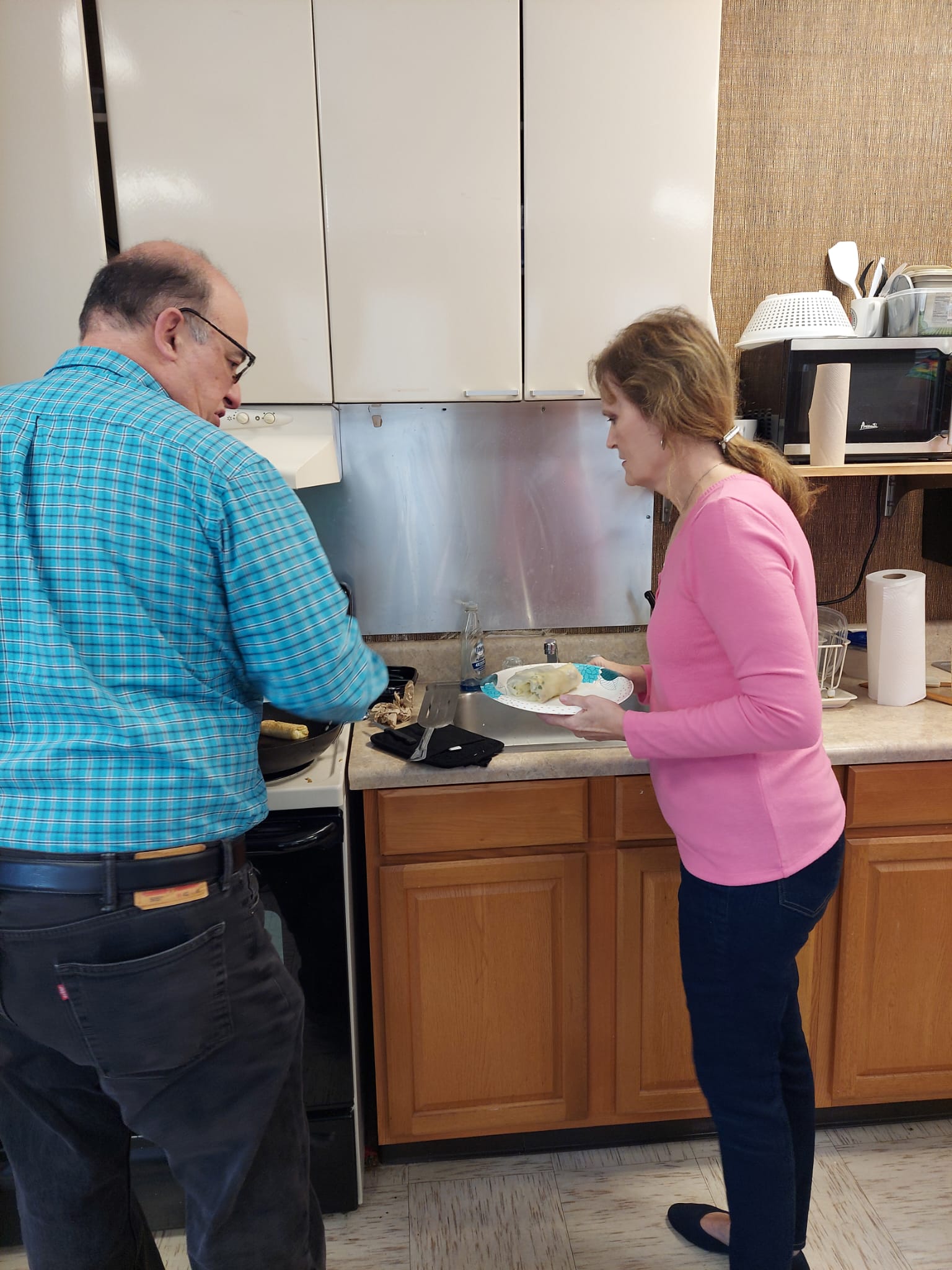 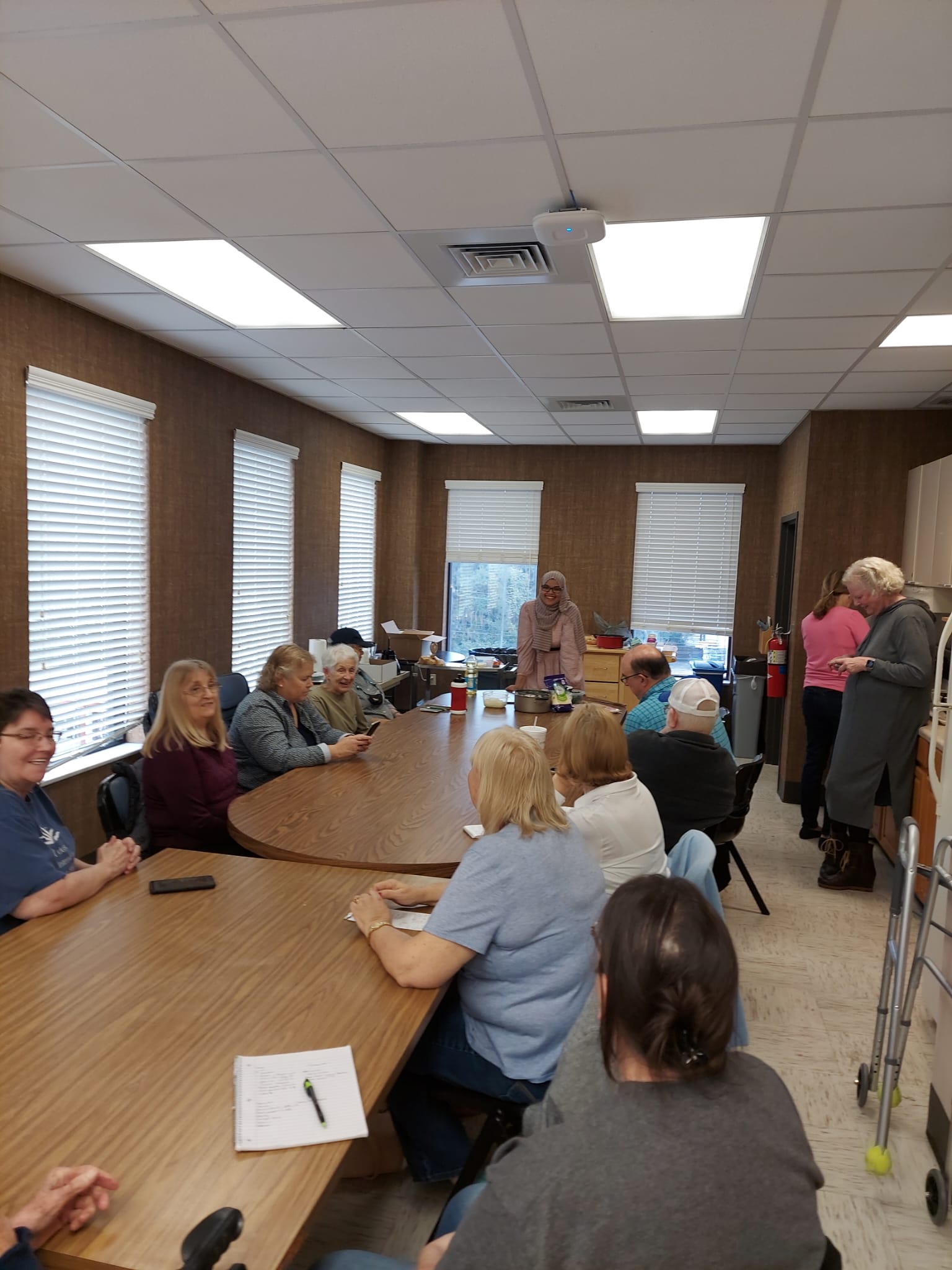 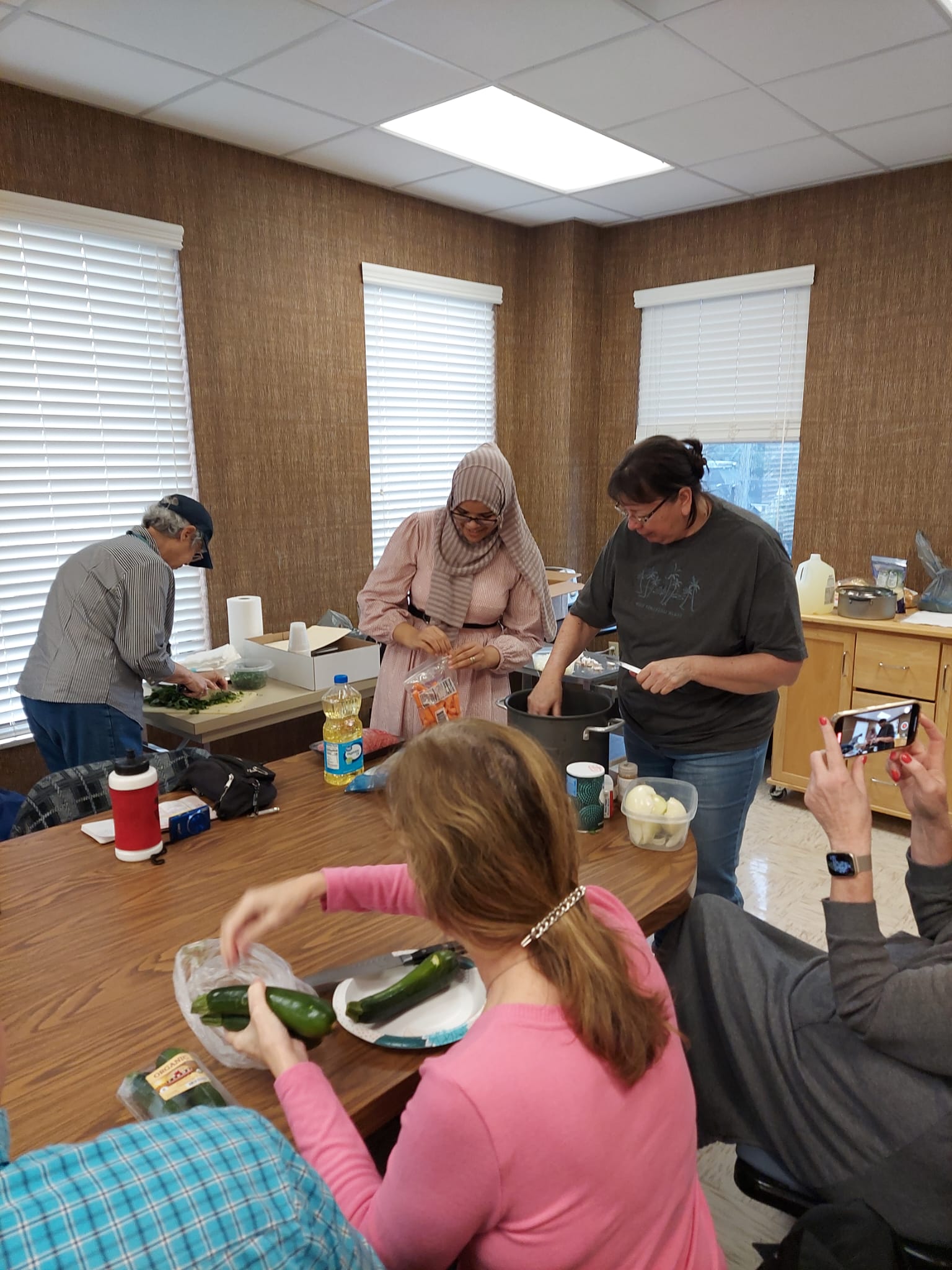 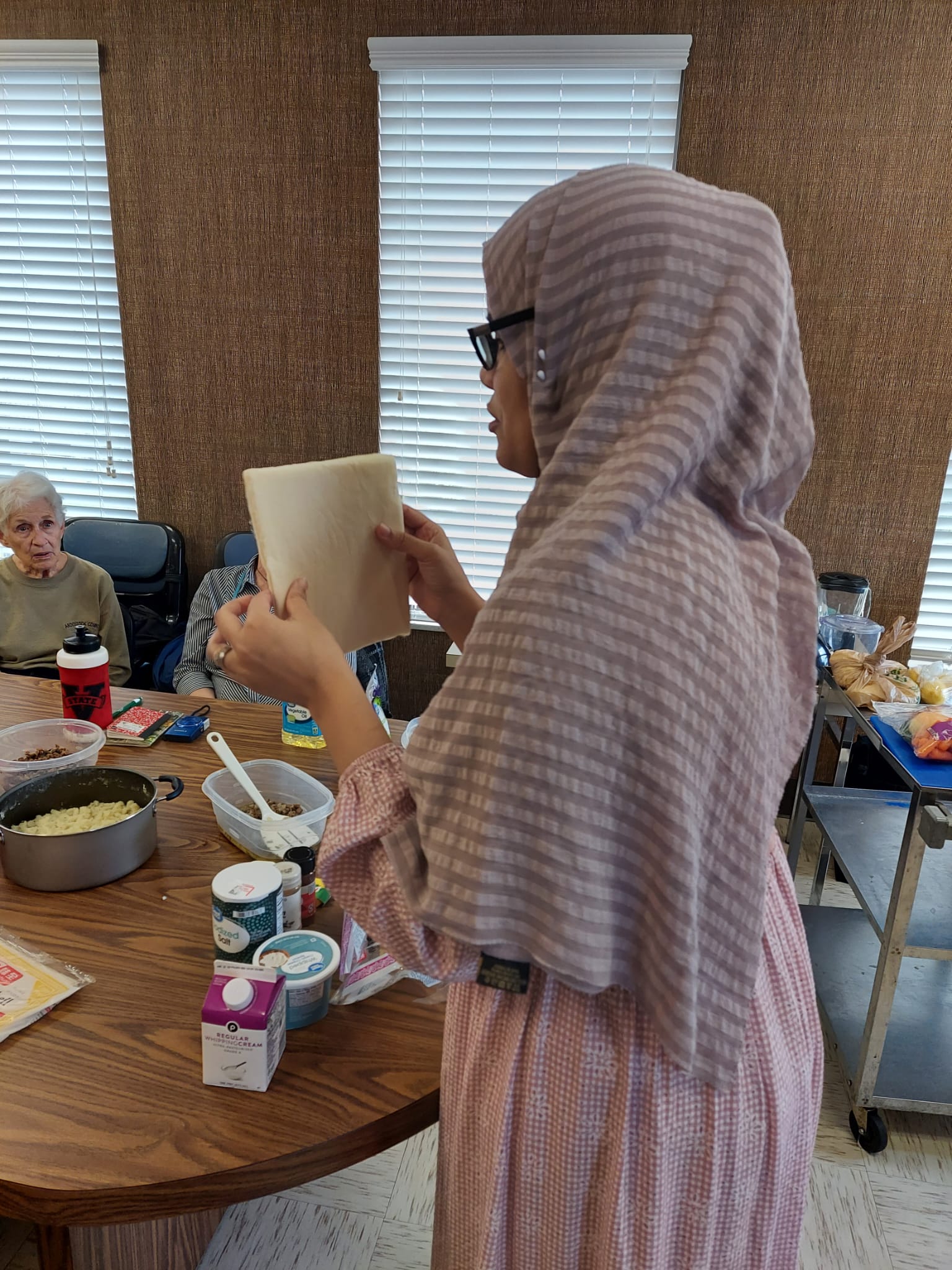 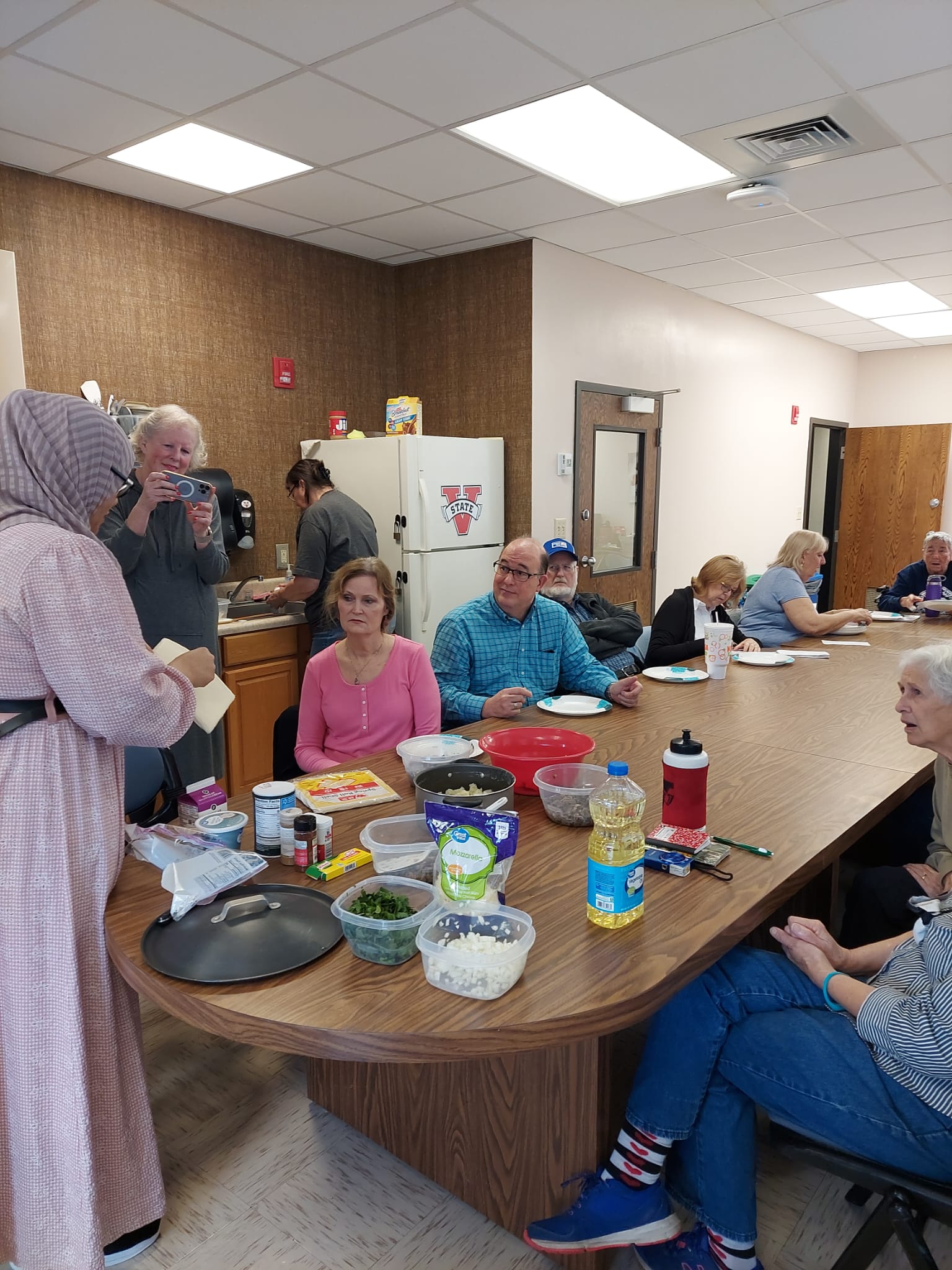 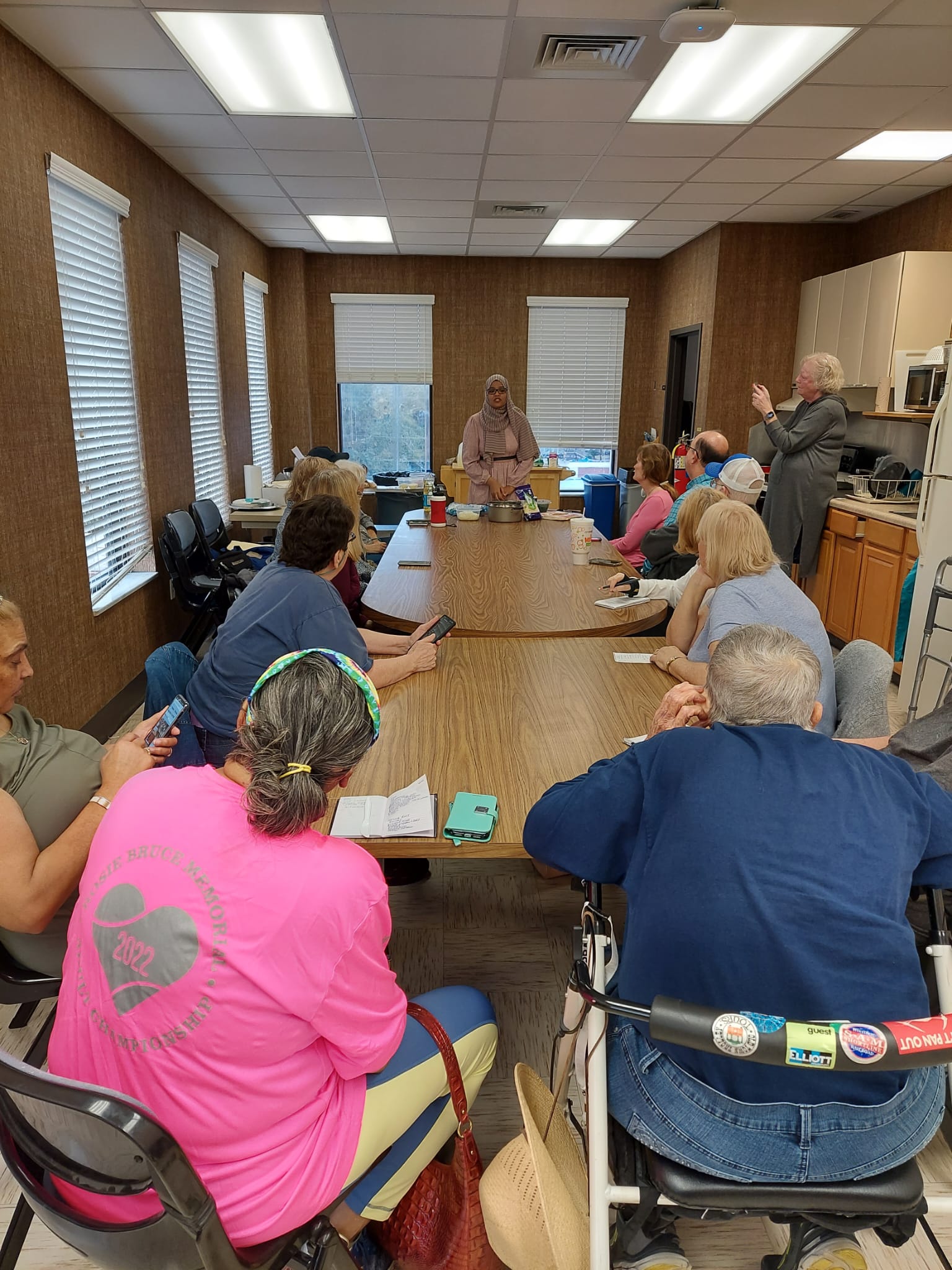 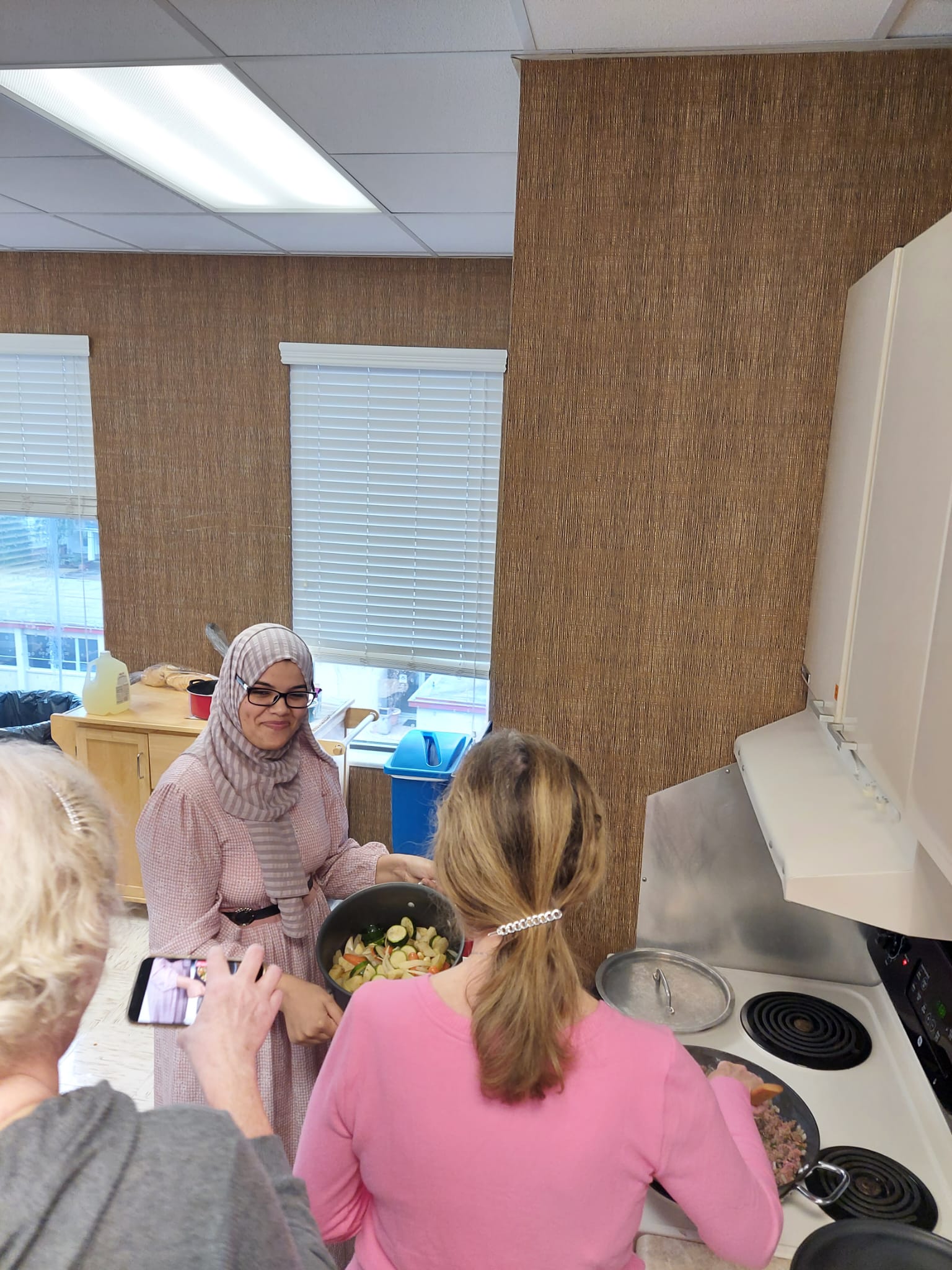 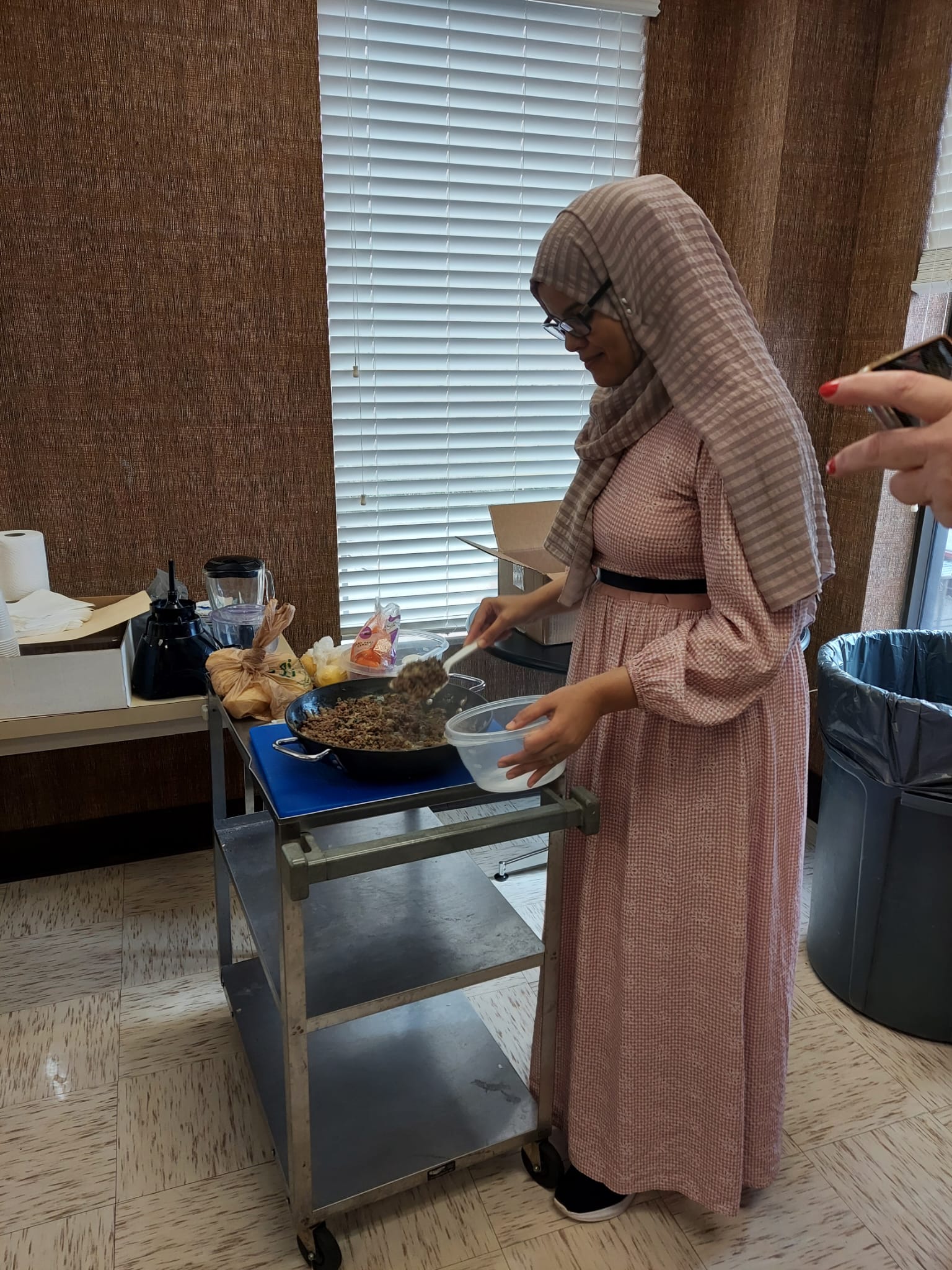 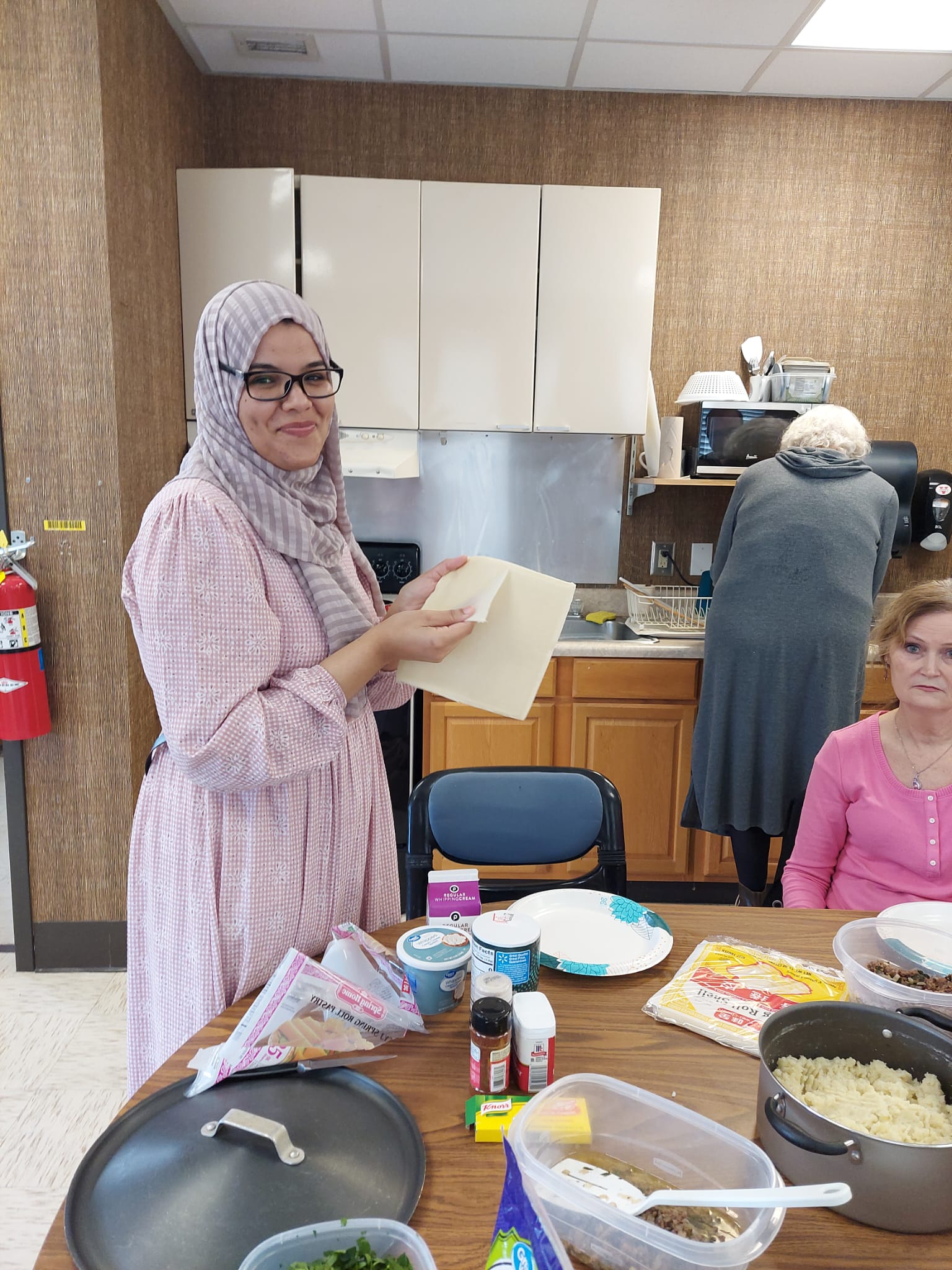 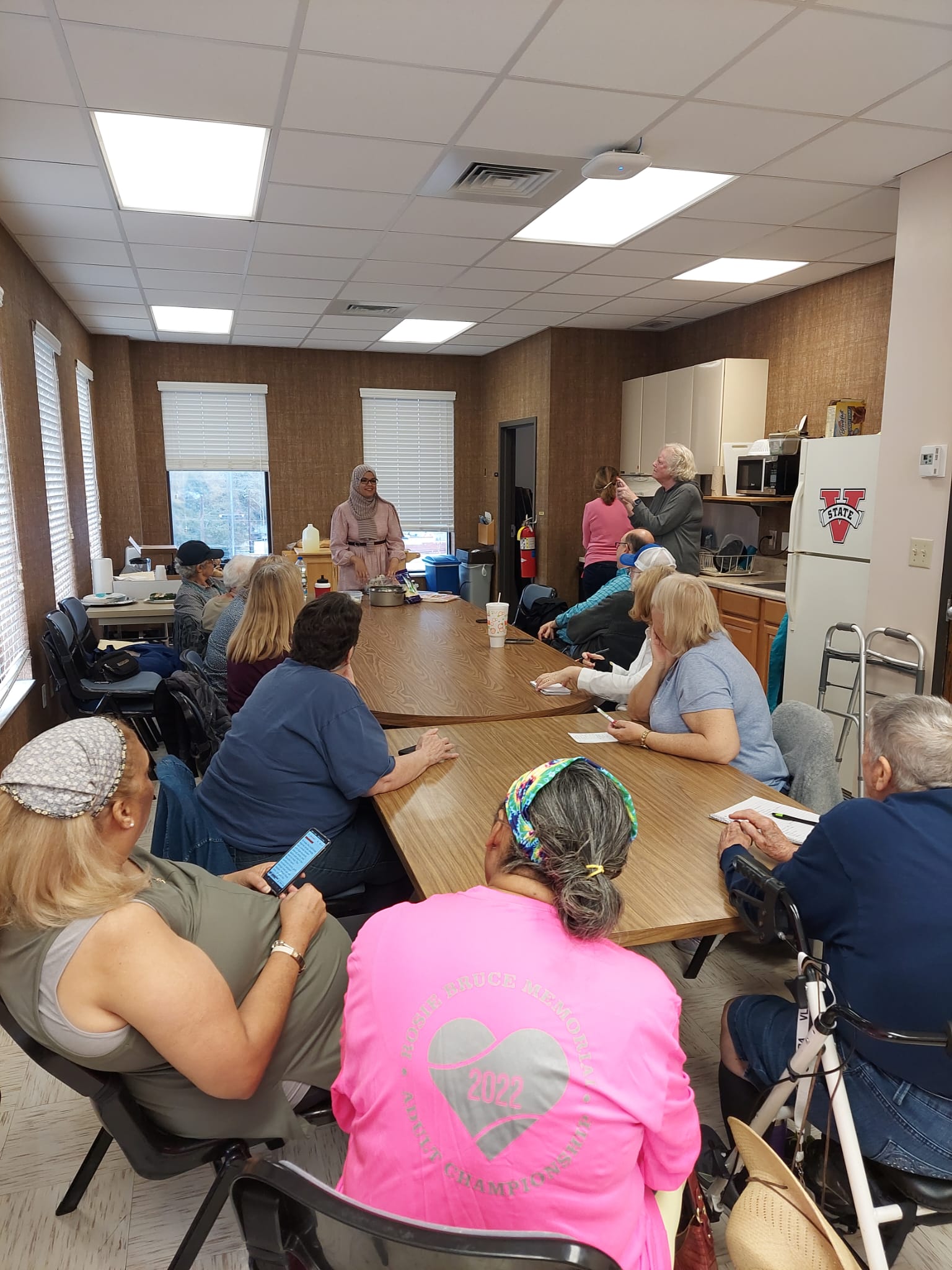 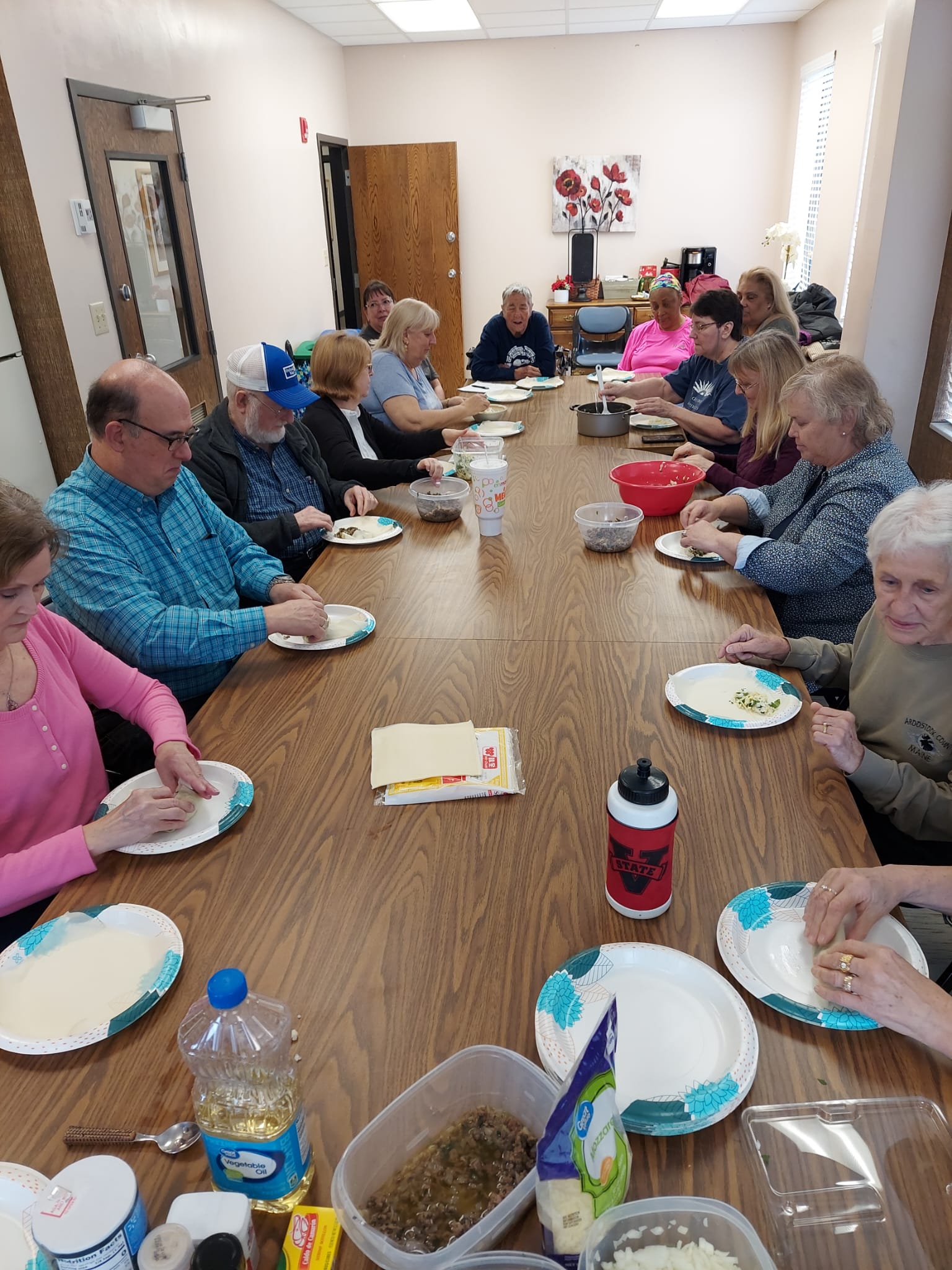 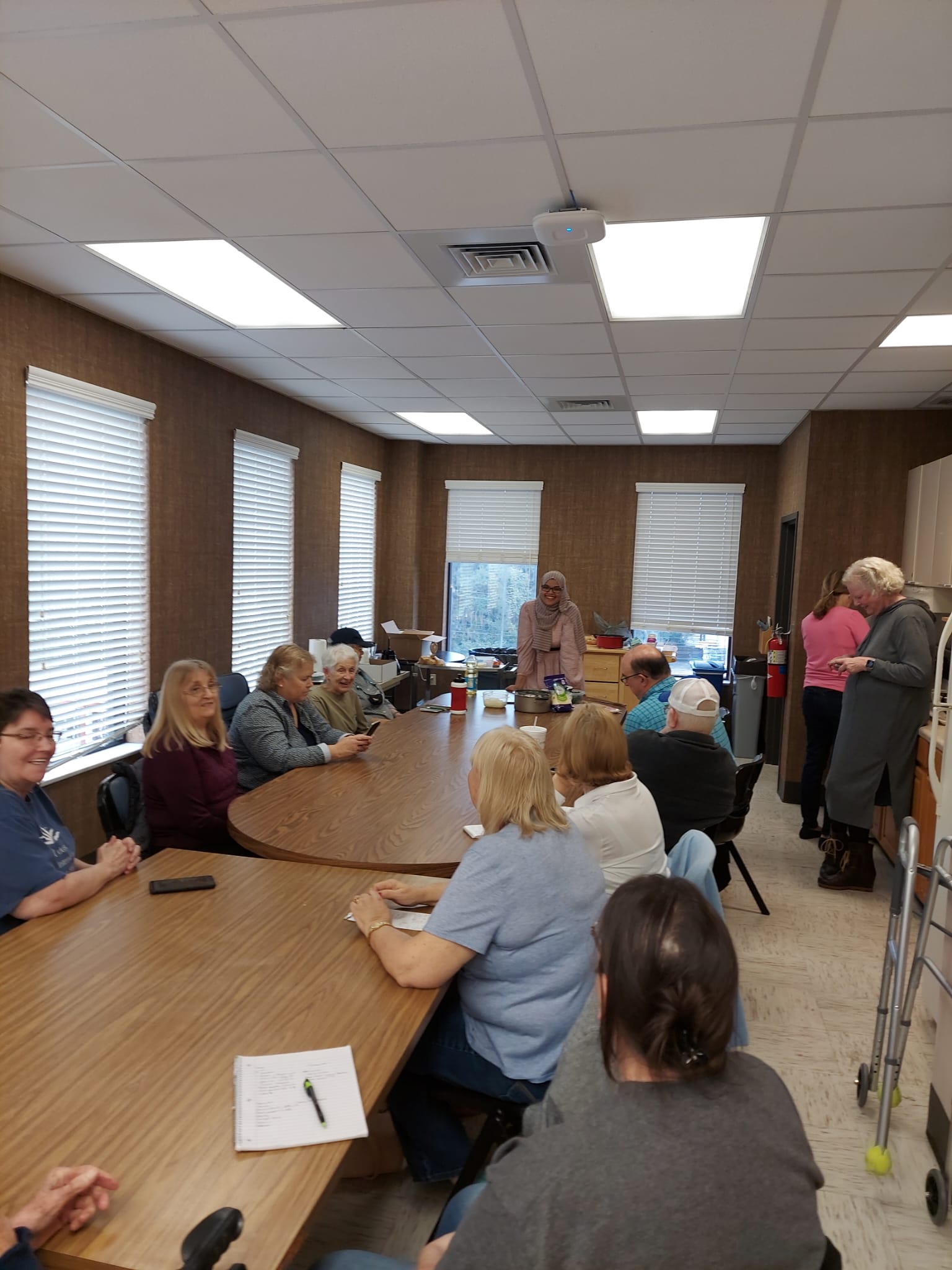